「大阪のてっぺん」天王地区スマート農業推進コンソーシアム
実証面積：20.6ha
「テーマ：スマート農業による中山間地振興と 関係人口・交流人口の増加」
＜1年目（2020年度）の実証結果の概要＞
A　ドローンによる水稲湛水直播栽培と生育管理
　　〇移植作業削減（目標：「育苗＋田植」時間(484.5hr.)を1/6に短縮）
　　・種子予措・育苗・田植：144hr.
　　　→鉄コーティング種子（購入）直播：105hr.
　　・ユンボ均平作業・水管理・溝切・代かき：
　　　（田植の場合）70.5hr.→（直播の場合）106.8hr.
　　・直播前後の水見回り：
　　　（田植の場合）270hr.→（直播の場合）283.5hr.
　　⇒トータル：10.8hr増加（484.5hr.→495.3hr.） 　　
　　〇薬剤・肥料散布（目標：「追肥＋農薬散布」時間を1/5に短縮）
　　　→約1/12に短縮に短縮（627.8hr.→52hr.）
　
B　地域LoRaWANネットワーク
　　・携帯電話エリア外の孤立解消　→基地局設置（6か所）により、
　　　水田センサ、LoRaカメラ、コミュニケーションデバイス等複数
　　　機器の共同インフラとして利用。

C　水見回り支援システム
　　・水田センサを6月に設置したが、システムに対する不安が強く水
　　　見回りの削減にならず。

D　マコモダケ生育管理システム
　　・水田センサ等の活用　→適期収穫ができ、売上が前年度比163％
　　（86千円→140千円）

E　農業観光用空撮映像のAI自動編集
　　・ドローン空撮映像の活用　→コロナ禍により農業観光の機会が
　　　なかった。

F　ラジコン草刈機
　　・急傾斜地での事故防止、省力化とスピードアップ　→納入が8月
　　　となったため試運転のみ（本格的な実施ができなかった）

G　獣罠の最適設置と監視システム
　　・箱罠等にセンサーとモニターカメラを設置
　　　→12月に設置し、運用を開始予定

＜実証課題の1年目（2020年度）の目標達成状況（一部掲載）＞
　〇水稲の収量アップ（目標：2021年度に2019年度比 ５％増）
　・実績2019年度比　48％減（直播実施時期の遅れとウンカ被害等）
　〇グリーンツーリズムの売上獲得（目標：2021年度までに 120万円）
　・実績2020年度　14万円（コロナ禍により機会が減少）
　〇労働安全の確保：農作業事故や、豪雨や台風時の事故の早期検知
　　により事故の重篤化を抑制（目標達成）
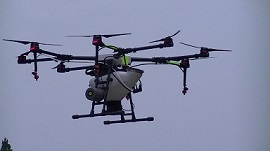 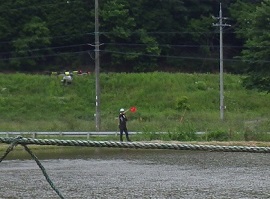 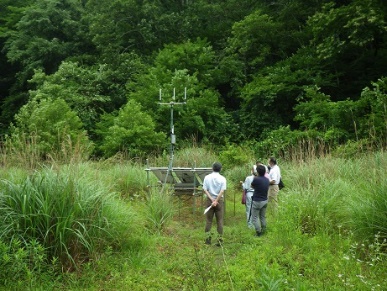 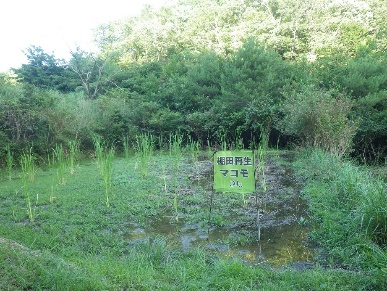 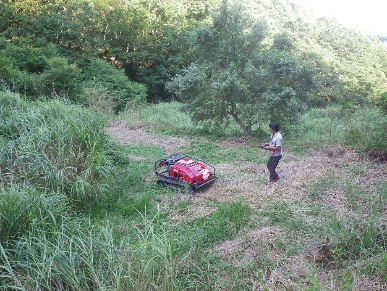 ＜構成員＞
㈱アルケミックス、棚田米穀、棚田むすびの会、NPO棚田ネットワーク、NPO大阪府民環境会議、能勢町、北部事務所、天王ナチュラルファーム